Introduction to Computing Memory Architecture Lab.
September 25, 2020
Sungjoo Yoo

Computing Memory Architecture Lab.
CSE, SNU
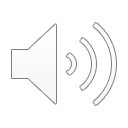 http://cmalab.snu.ac.kr
Overview
Prof. Sungjoo Yoo, ’00 PhD SNU
~’04 TIMA lab, France
~’08 S. LSI, Samsung Electronics (involved in 1st SSD product and iPhone AP design)
~’15 POSTECH, ~now SNU 
Deep learning design optimization: 5 PhD students
Low rank approximation [ICLR16]
Quantization [CVPR17][ECCV18][Arxiv18][ECCV20]
Hardware accelerator [DATE17][D&T18][TCAD18][ISCA18][Microp20][Access20]
Self-supervised learning for optimizing mobile neural networks
Deep learning application: 2 PhD students
Recommender system on server and mobile
3D understanding models for AR/VR devices 
Industrial collaboration
Facebook, Google, Samsung, Hyundai Motors, SK Hynix, SK Telecom, Naver
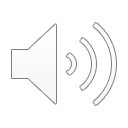 Redundancy in Neural Networks
Pruning
ReLU
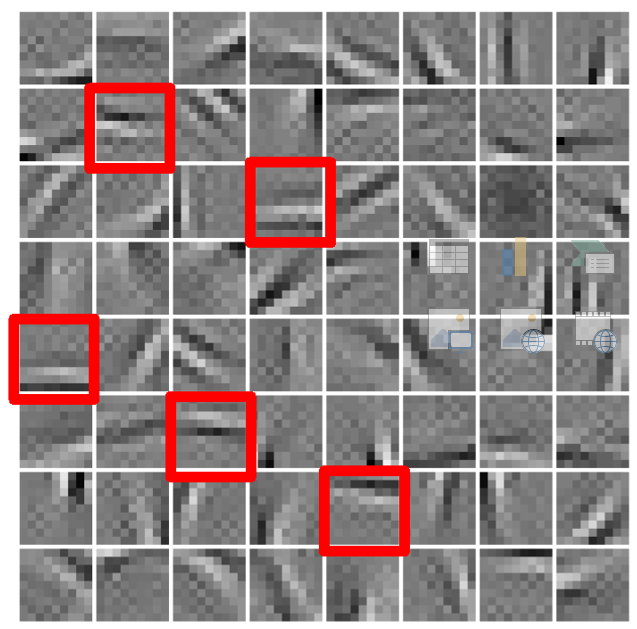 AlexNet
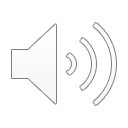 Abundant zero values (in AlexNet)
Redundant filters [LeCun]
[Kim, ICLR16]
Low-rank Approximation in CNN [ICLR16]
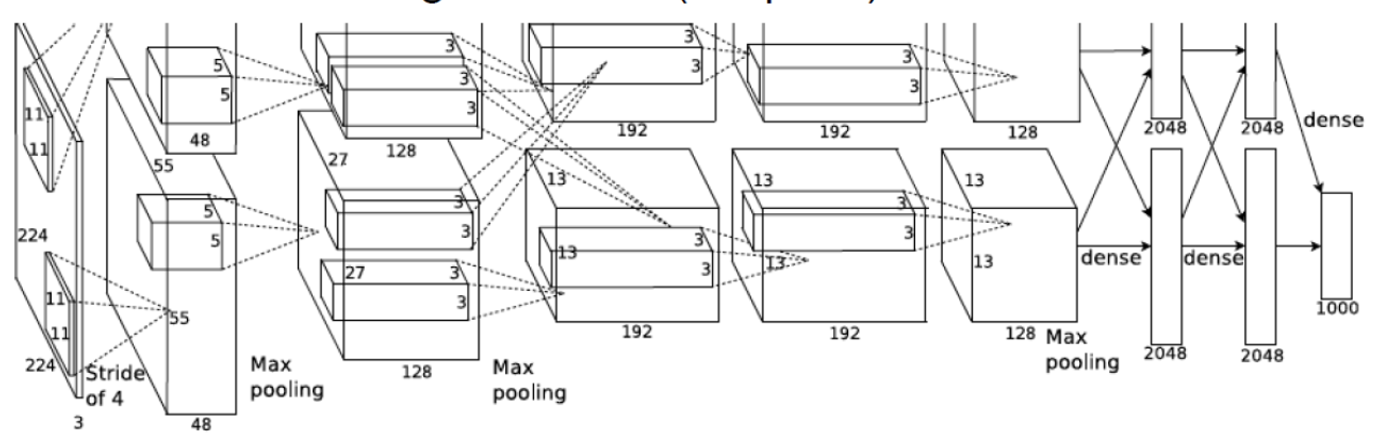 X
Y
128
48
25
59
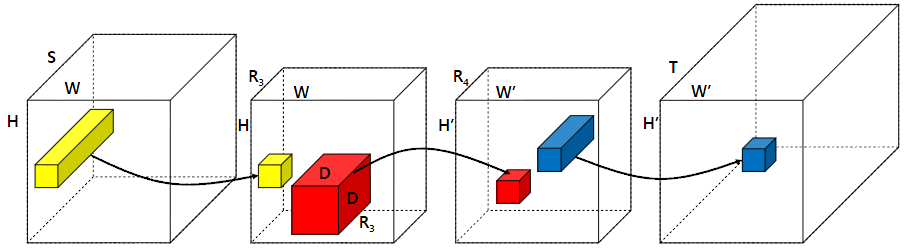 Z
Z’
27
55
27x27
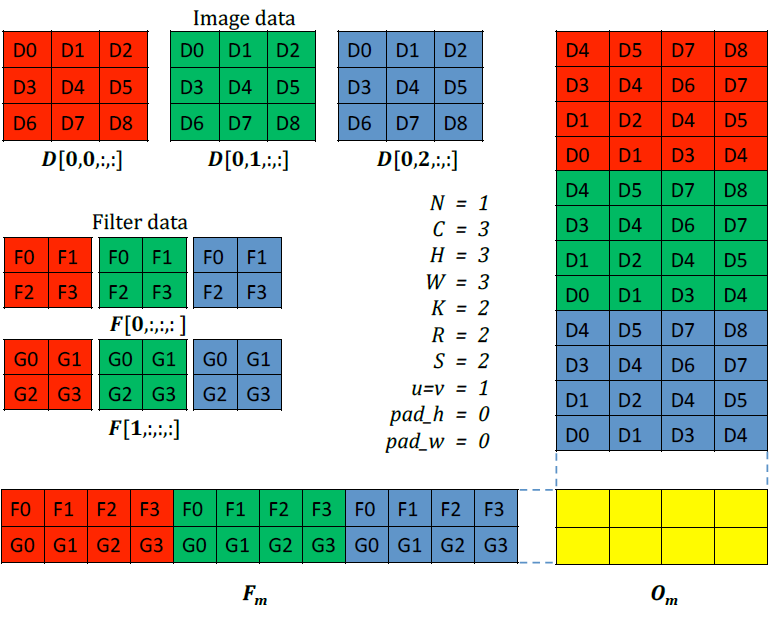 55
27
55
U3
U4
C
27
55
27
48x5x5

25x5x5
48x5x5  25x5x5
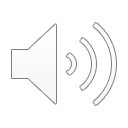 128 59
[Kim, ICLR16]
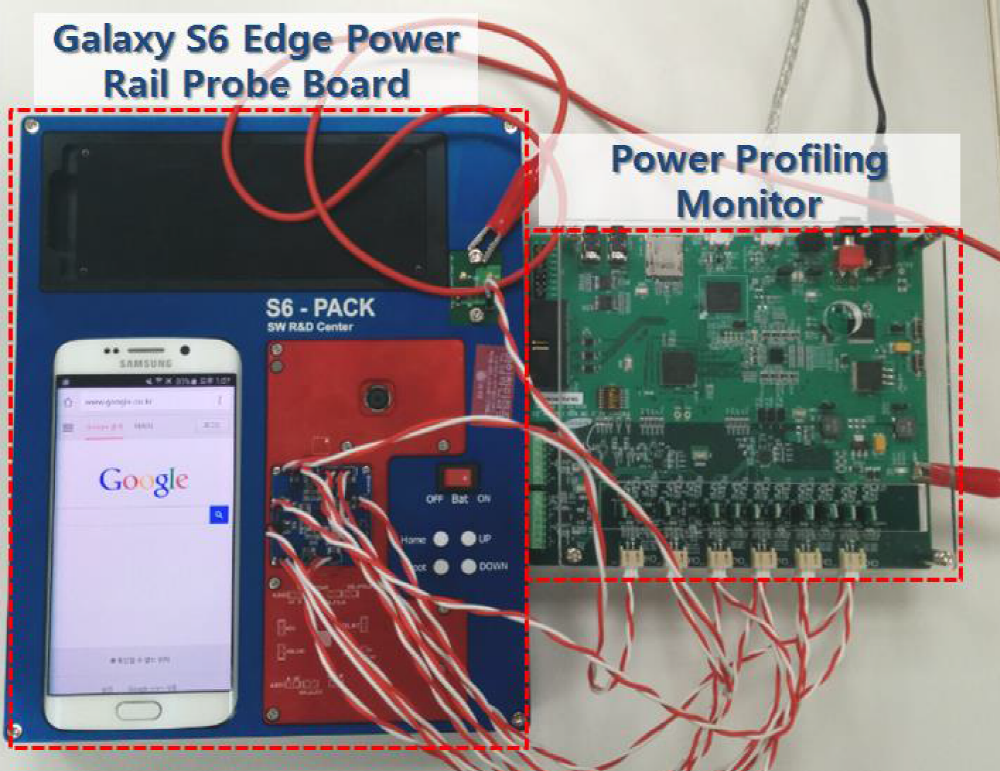 Results on Galaxy S6
Significant reductions in energy consumption and runtime
Energy: 4.26X~1.6X
LPDDR4 and Mali GPU
Galaxy S6 results
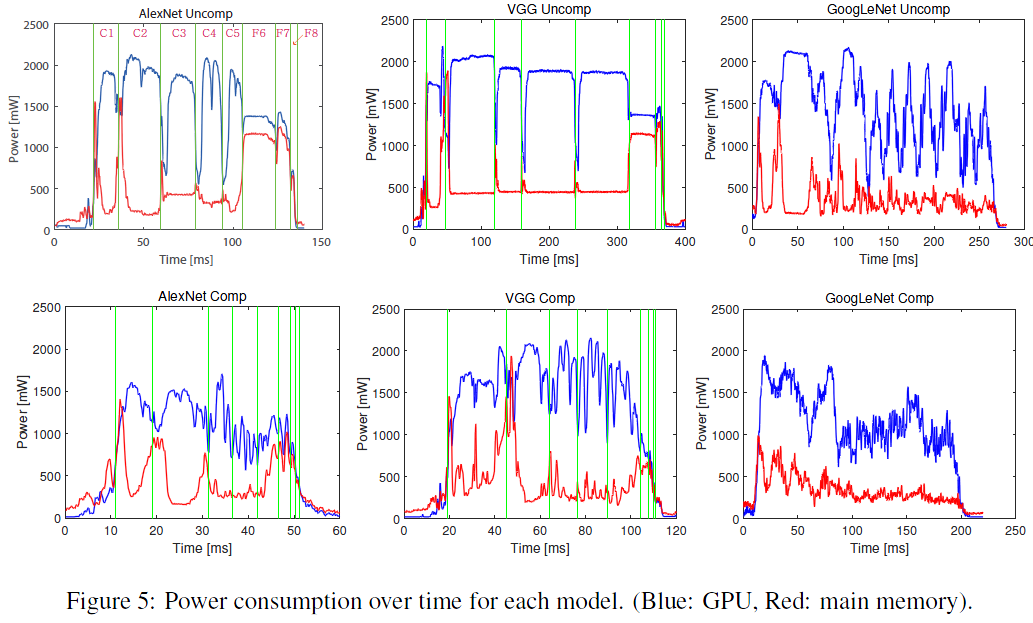 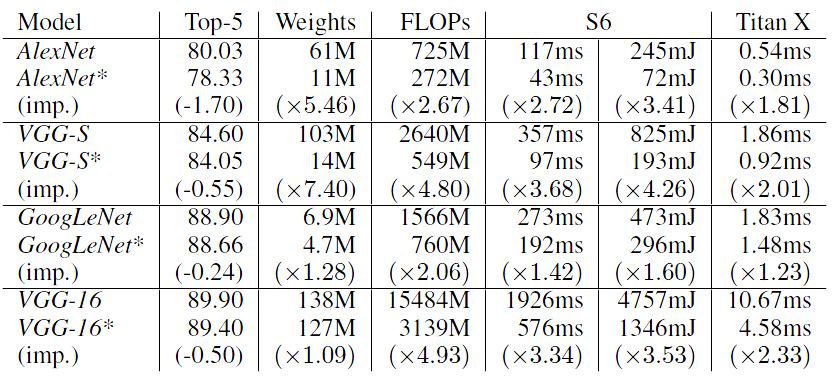 4.26X
3.41X
1.6X
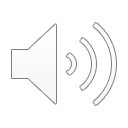 [Kim, D&T18]
Skipping Zero Values in Both Weight and Act
Proportional to intersection of non-zero inputs
*
PE 0
Zero-induced load imbalance
Proposed Architecture
Zero bit-vectors
Broadcast
*
K: kernel weights
A: input activations
PE 1
Cambricon-X
P: partial sums
Zero bit-vectors
Cnvlutin
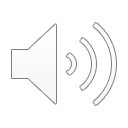 6
[Kim, D&T18]
4X~5X Speedup in AlexNet and VGG-16
5.2x
4x
AlexNet
4x (AlexNet) and 5.2x (VGG-16) speed up w.r.t. Eyeriss
1.8x (AlexNet) and 2.1x (VGG-16) speed up w.r.t. AZ (Cnvlutin)
19.6% (AlexNet) and 25.8% (VGG-16) speed up w.r.t. WAZ
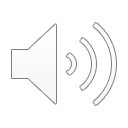 7
[Speaker Notes: 완성]
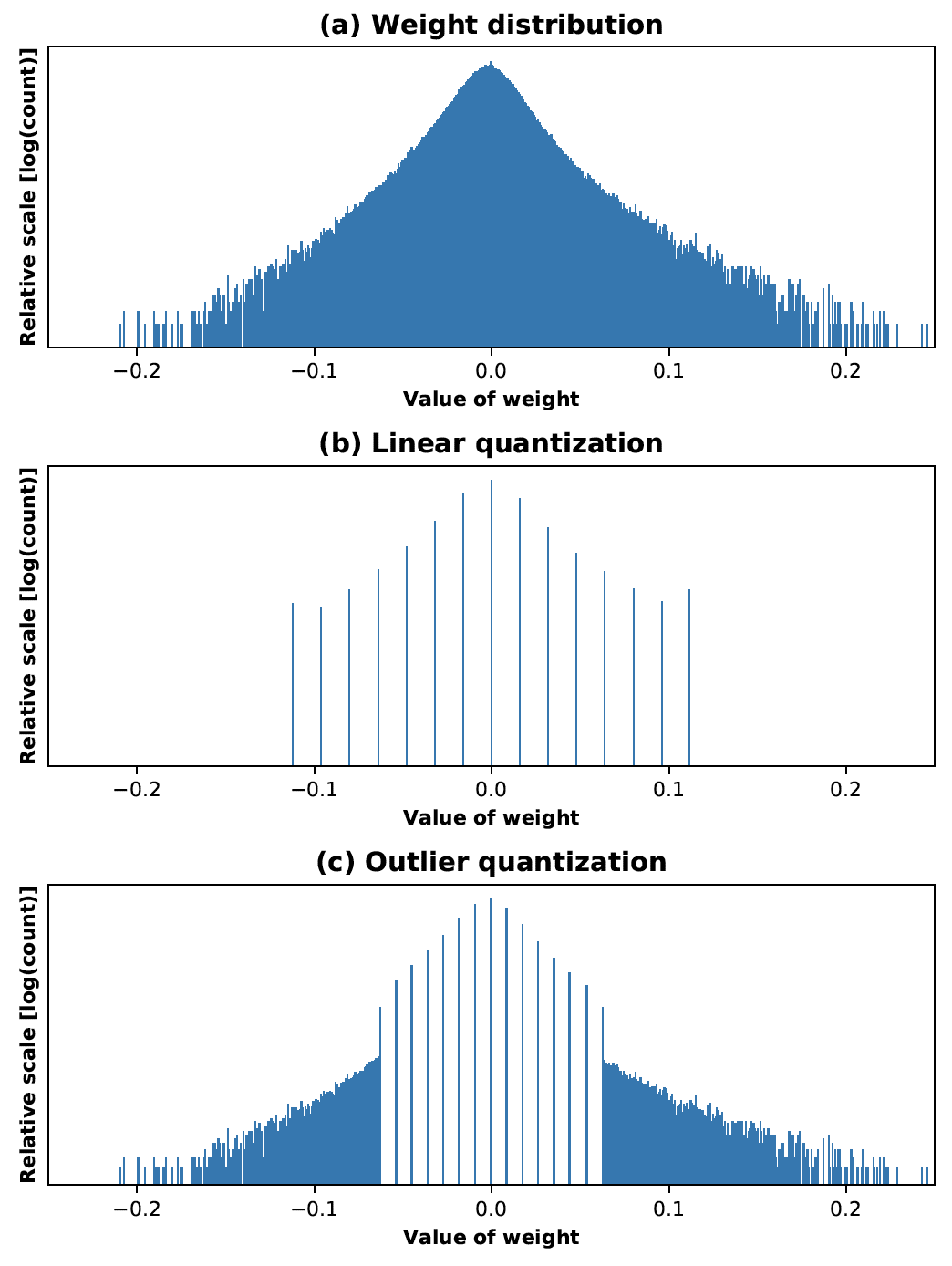 Outlier-aware Quantization (OLQuant)
Observation
Reduced precision suffers from quantization error mainly due to outliers
Proposed idea
Handle outliers (e.g., 1~3% of total data) separately from the other data
Smaller quantization error for all the data
Outlier  high precision, e.g., 16 bits, at no quantization error
Majority of data  reduced precision with narrower region, i.e., smaller quantization error
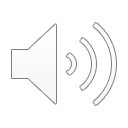 Weights in 2nd CONV of AlexNet
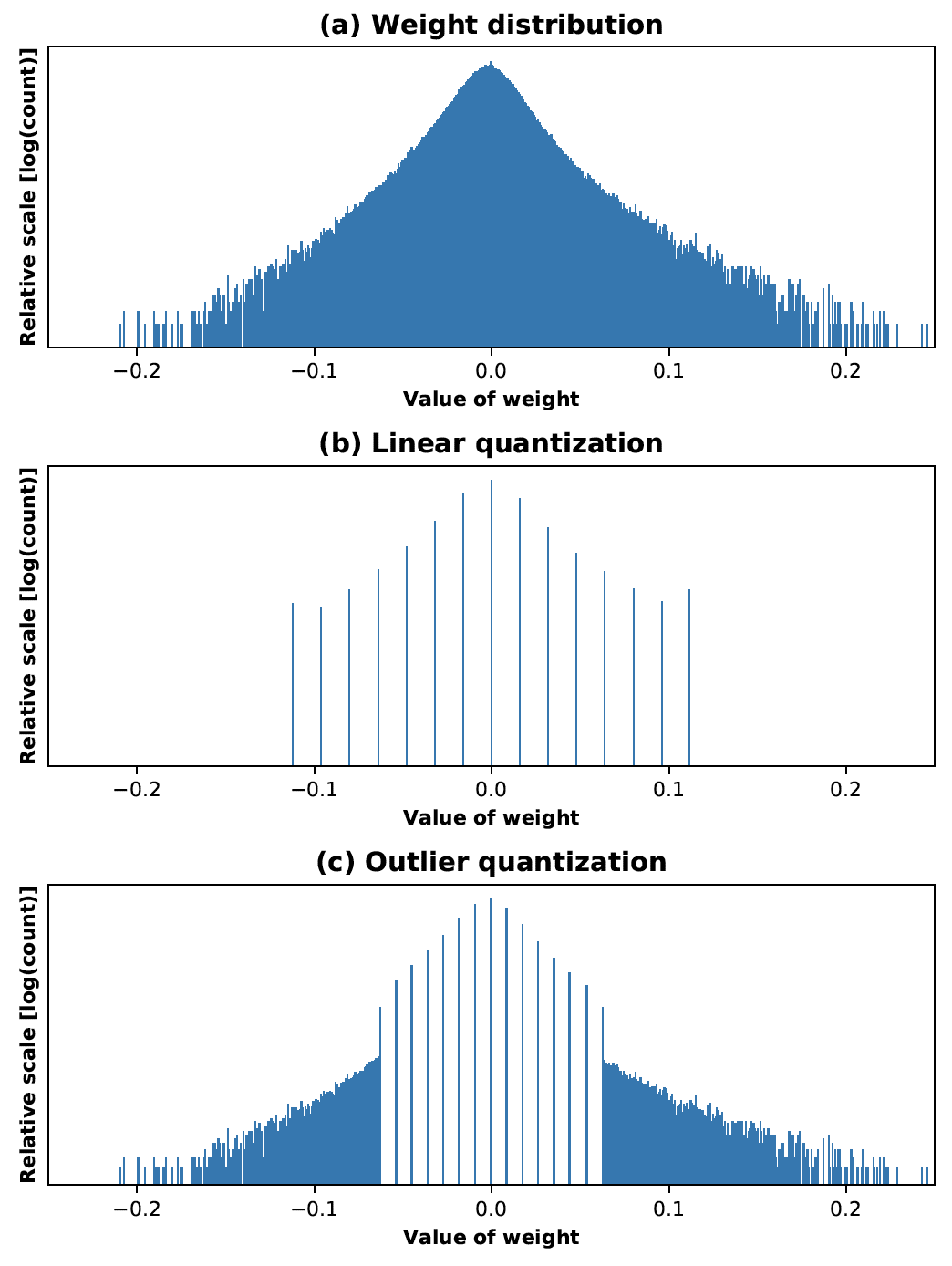 Feasibility Test: AlexNet
4-bit quantization with outliers of 0.5% already gives good accuracy
Outliers of 3.5% lose only <1% accuracy
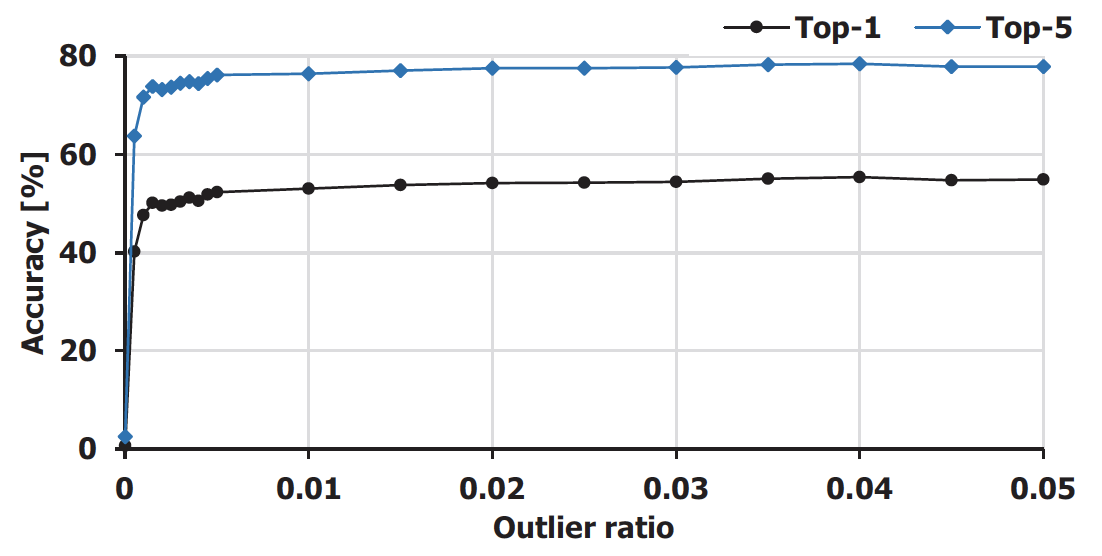 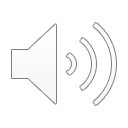 Weights in 2nd CONV of AlexNet
[Park, ECCV18]
OLQuant Reduces Memory Cost in Training
9X reduction in stored activations for ResNet-50 training
3 bits (98%) and 32 bits (2%) for activations
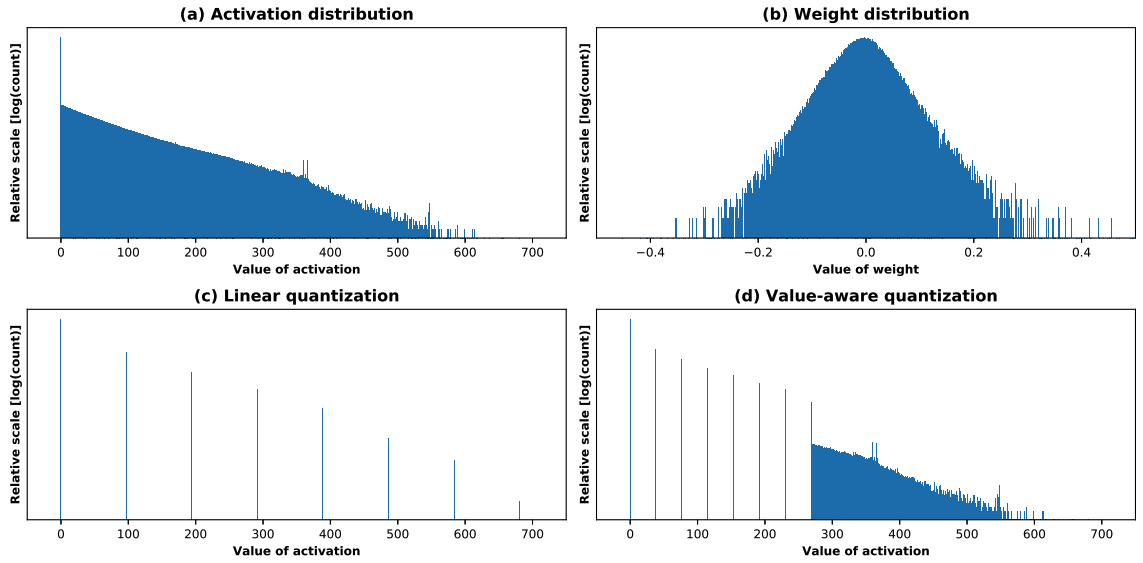 3 bits (98%)
32 bits (2%)
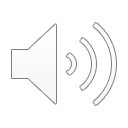 [Park, ECCV18]
Results: Memory Cost Reduction in Training with Full-Precision Training Accuracy
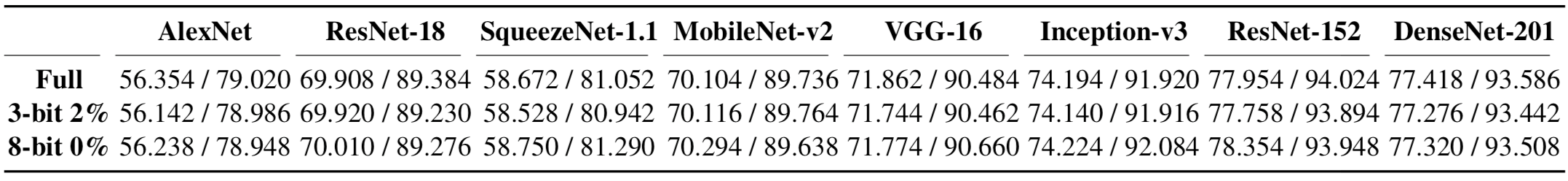 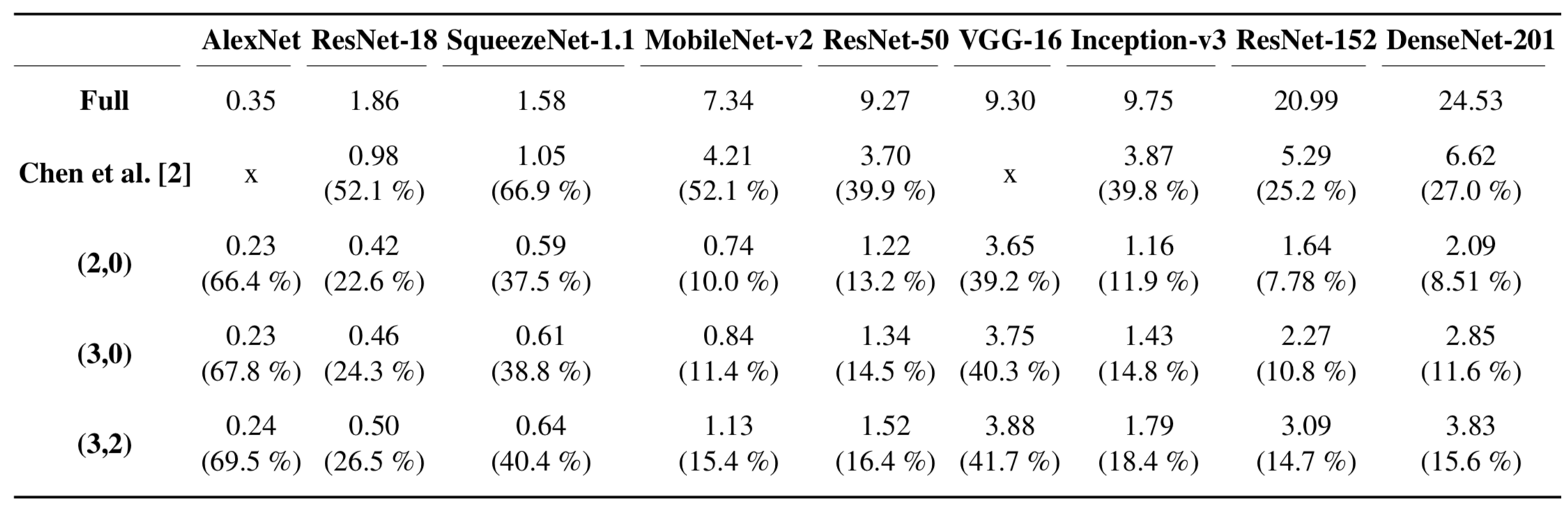 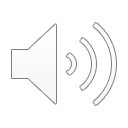 [Park, ISCA18]
OLAccel: 4-bit Hardware Accelerator for Outlier-aware Quantization
Basically, 4-bit computation
Consists of PE groups
Each PE group has 16-way SIMD lanes
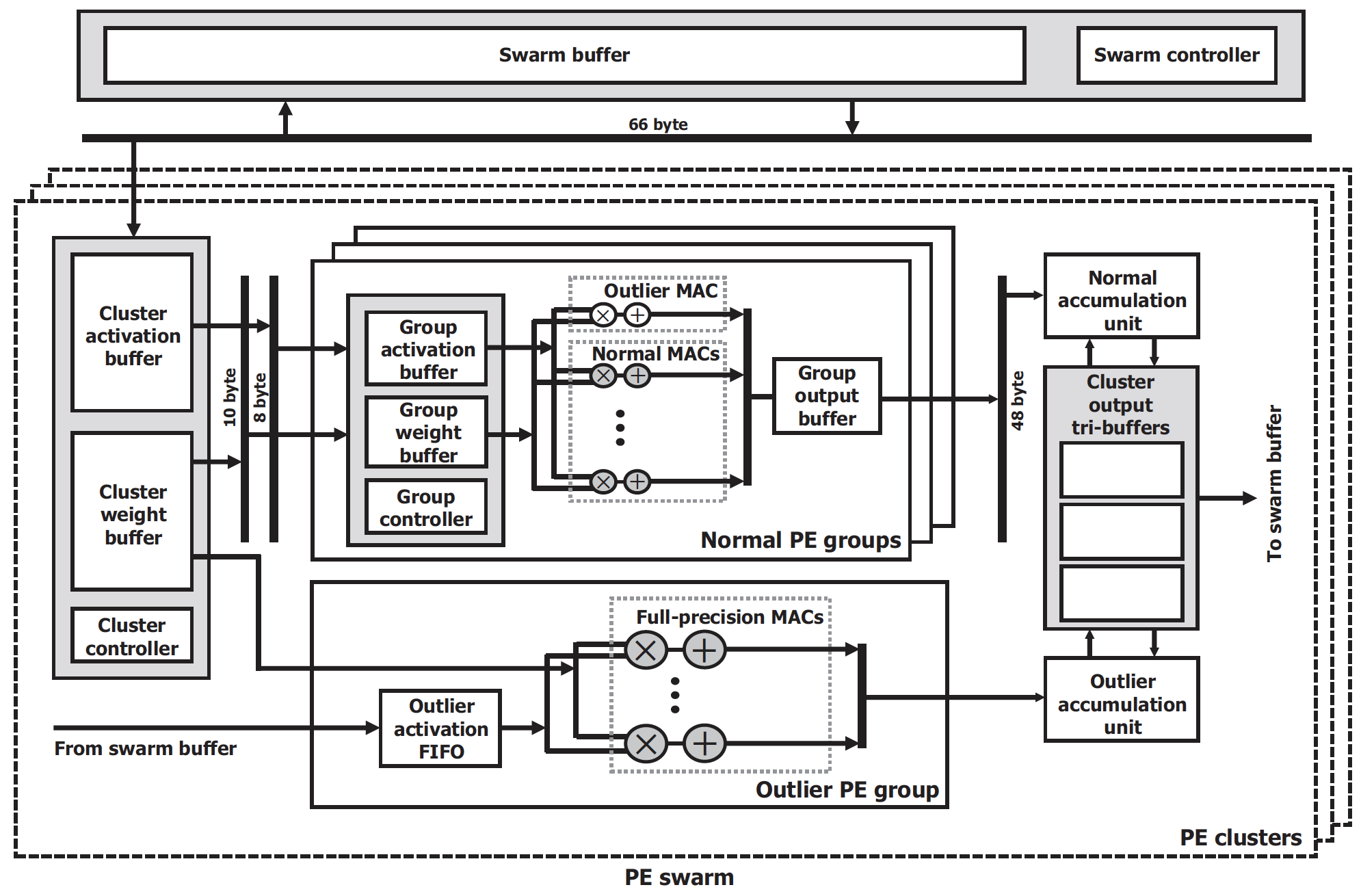 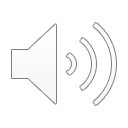 [Park, ISCA18]
ResNet-18 without Fine-tuning
Pruned model
8-bit OLAccel vs. ZeNA8 
OLAccel8 gives 29.0% and 49.5% reduction in cycle and energy
16-bit OLAccel vs. ZeNA16
OLAccel16 gives 25.3% (cycle) and 62.2% (energy) reduction
29.0%
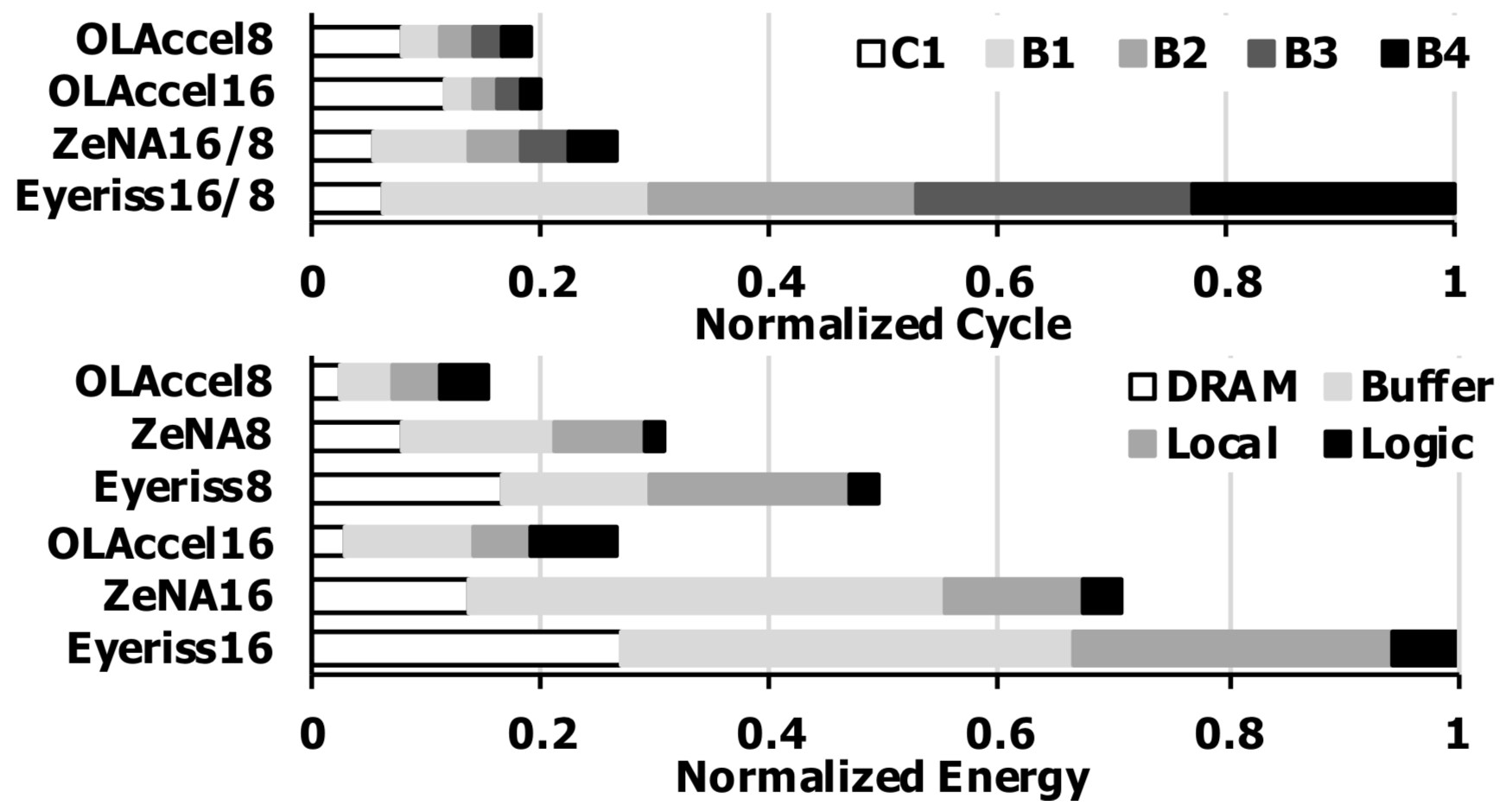 25.3%
49.5%
62.2%
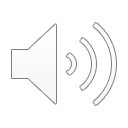 Activation Instability due to Weight Quantization (AIWQ)
In low precision, the same Dw can have larger impact on the activation output, which can make output activation distributions significantly change after weight update
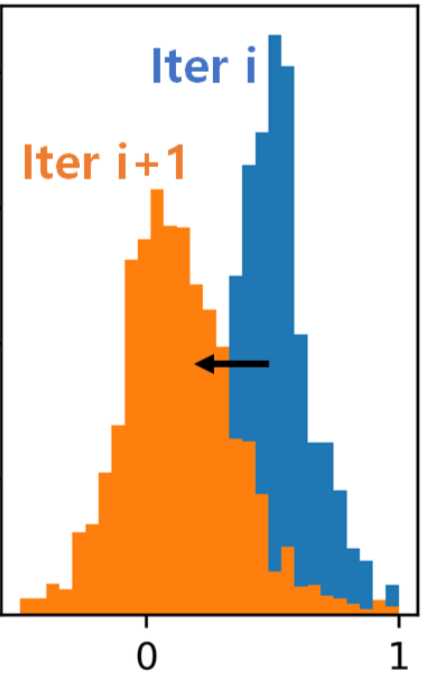 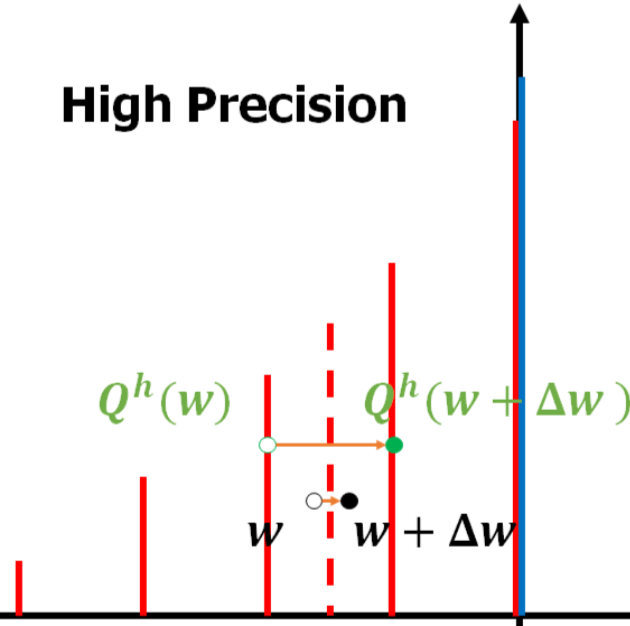 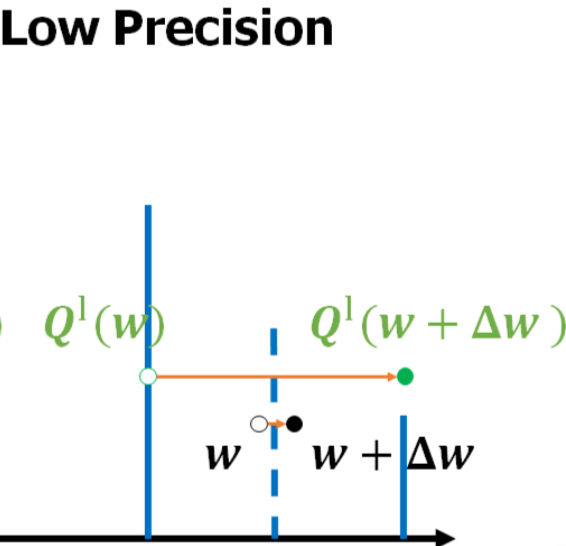 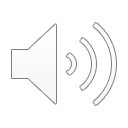 [Park, ECCV20]
AIWQ Metric based on KL Divergence
Normal distribution (i.e., 2nd order) model of per-channel output activation before (qt) and after (pt) batch t




AIWQ = Per-layer expectation of channel-level KL divergence between two distributions p and q
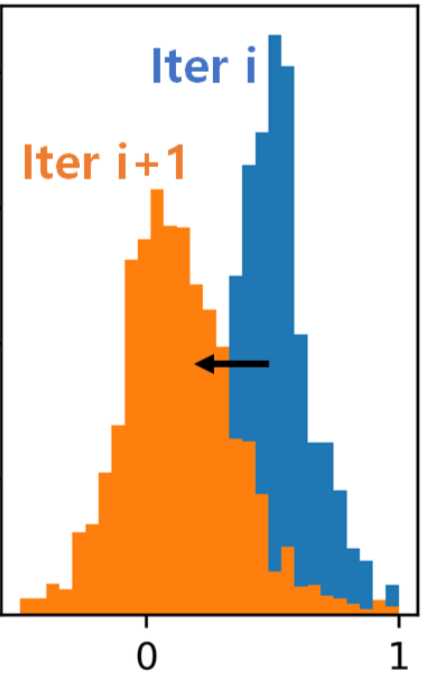 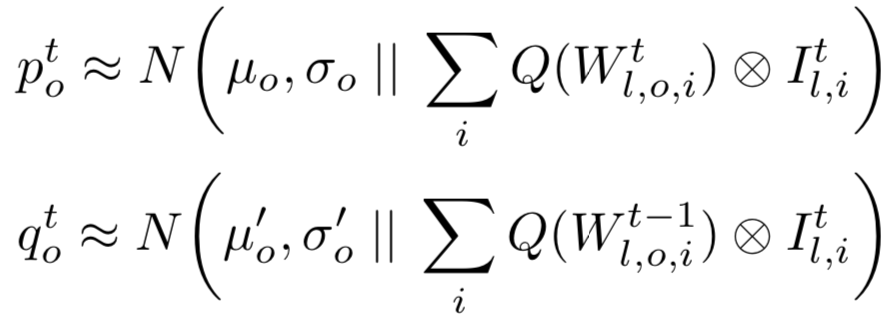 q
Before weight update, i.e., 
weights in iteration t-1
p
After weight update
in iteration t
channel level
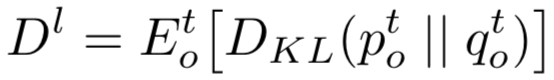 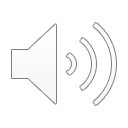 layer level instability
[Park, ECCV20]
Incremental Freezing of CONV Weights while Continue to Train the Others
Freeze the weights of 1/3 of the entire layers (having large AIWQ) and train the other CONV weights and BN layers
Freeze the weights of another 1/3 layers and train the other CONV weights and BN layers
Freeze the remaining 1/3 layers (i.e., all CONV weights) and train BN layers
Depthwise
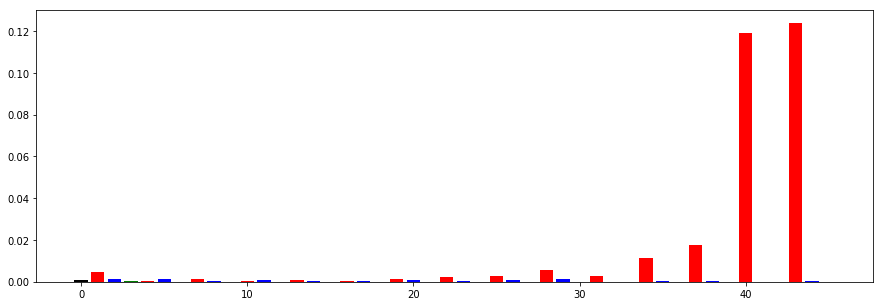 Reduction
Expansion
Freeze 1/3
Freeze 1/3
Freeze 1/3
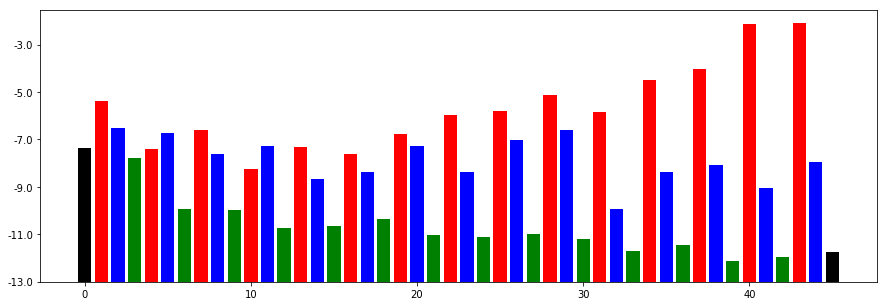 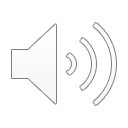 [Park, 2020]
ImageNet Experiments
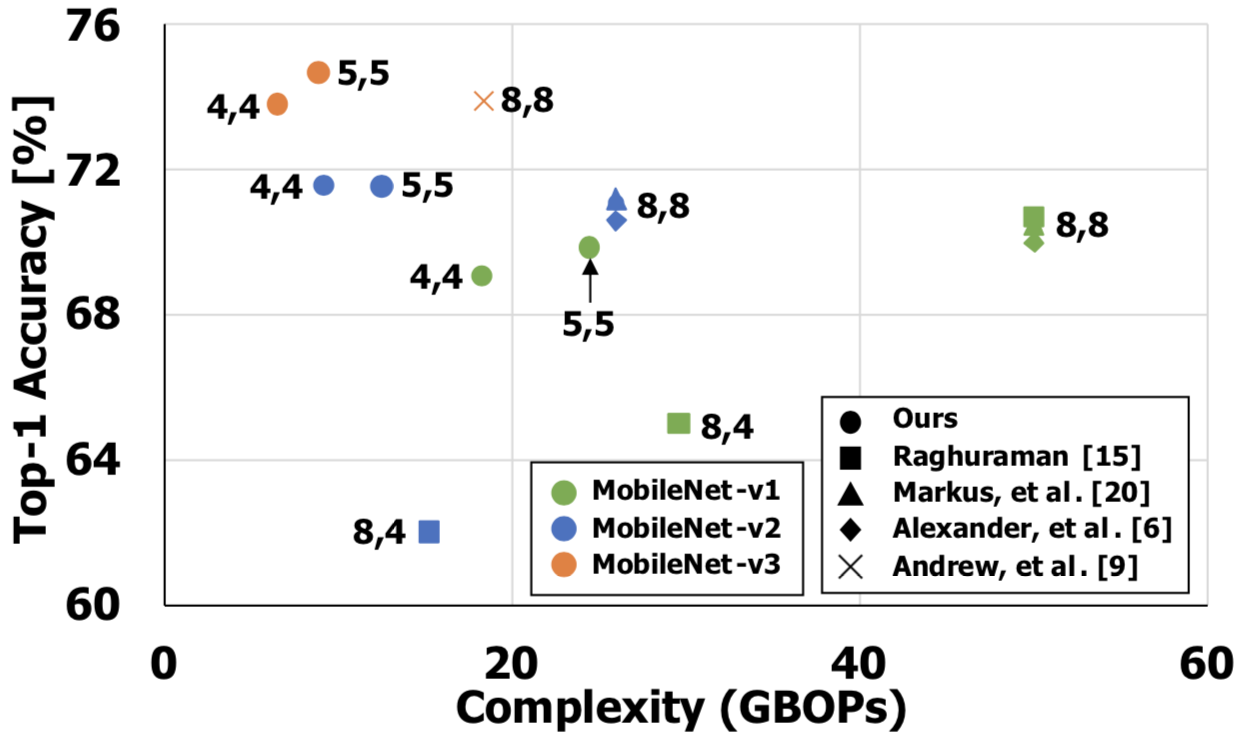 Linear quantization of activations/weights on all layers
including first/last layers
4-bit quantization gives 1.5% top-1 accuracy loss in MobileNet-v3
8 bits for input pixel data and activation of squeeze-and-excitation
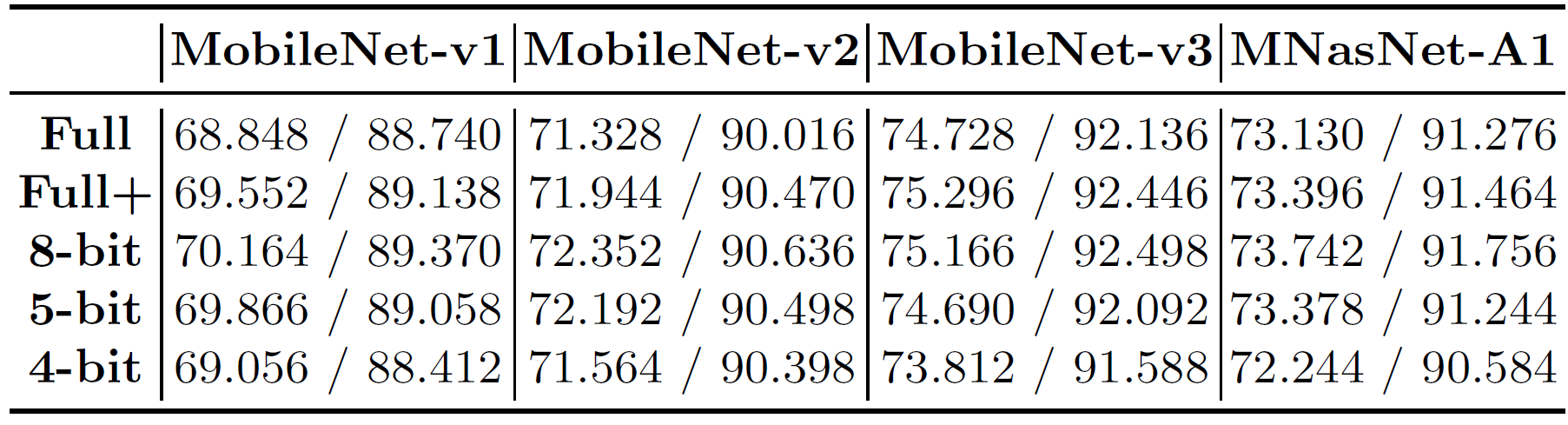 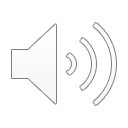 -0.496 %
-0.380 %
-1.484 %
Overview
Prof. Sungjoo Yoo, ’00 PhD SNU
~’04 TIMA lab, France
~’08 S. LSI, Samsung Electronics (involved in 1st SSD product and iPhone AP design)
~’15 POSTECH, ~now SNU 
Deep learning design optimization: 5 PhD students
Low rank approximation [ICLR16]
Quantization [CVPR17][ECCV18][Arxiv18][ECCV20]
Hardware accelerator [DATE17][D&T18][TCAD18][ISCA18][Microp20][Access20]
Self-supervised learning for optimizing mobile neural networks
Deep learning application: 2 PhD students
Recommender system on server and mobile
3D understanding models for AR/VR devices 
Industrial collaboration
Facebook, Google, Samsung, Hyundai Motors, SK Hynix, SK Telecom, Naver
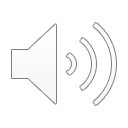 Visual Localization: Image Retrieval and Pose Estimation (Naver Labs)
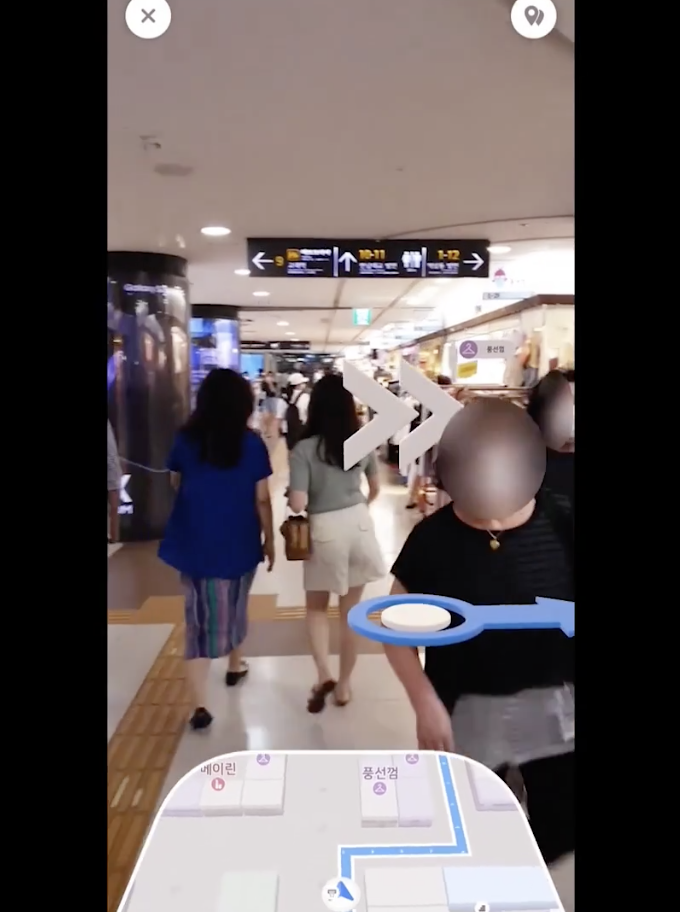 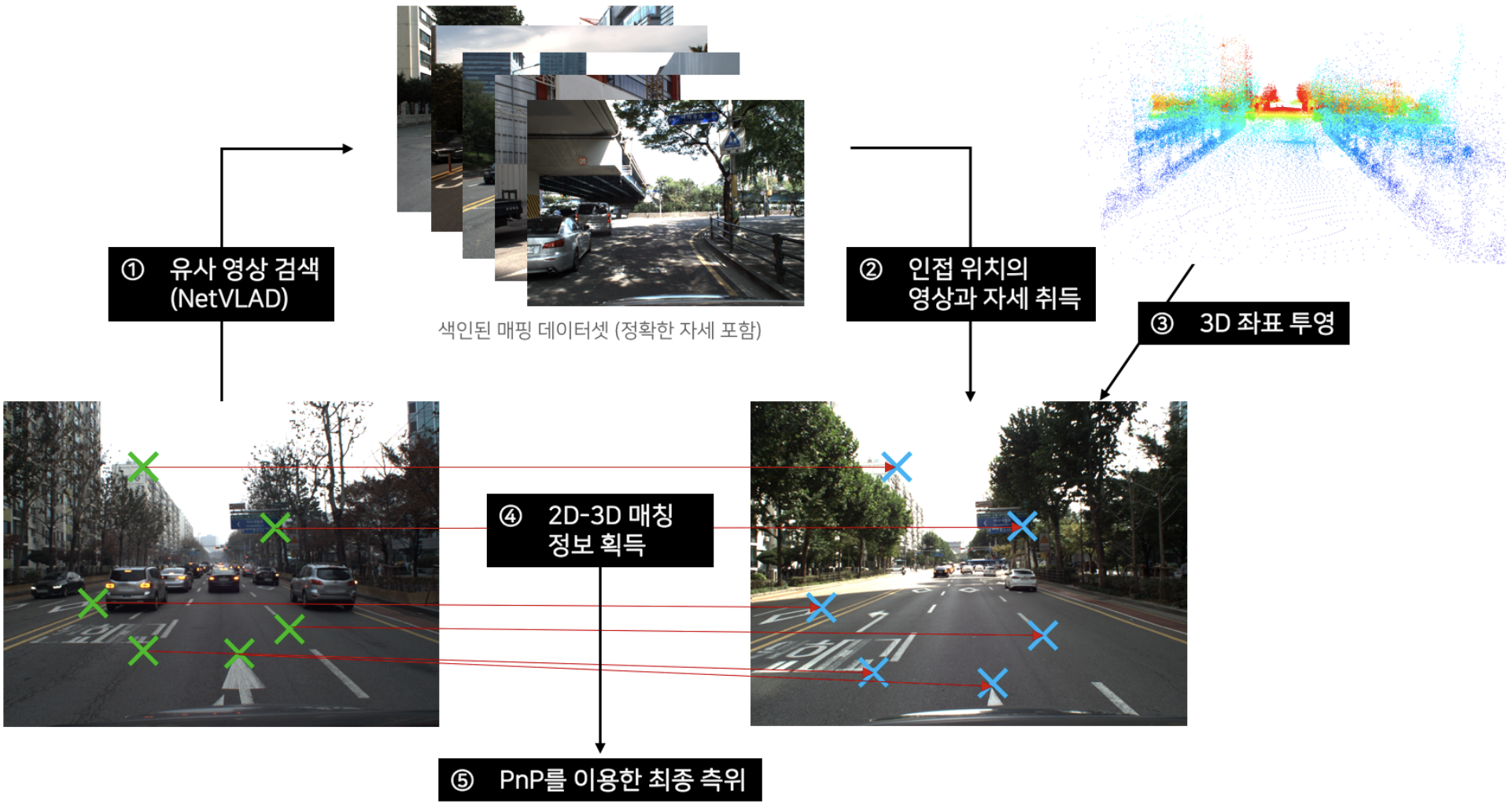 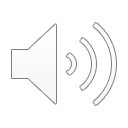 https://www.naverlabs.com/storyDetail/161
https://www.naverlabs.com/storyDetail/173
https://www.naverlabs.com/storyDetail/161
Naver Labs Localization & Mapping Challenge2020/4-8
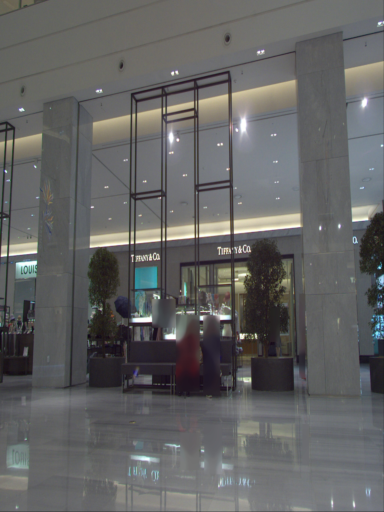 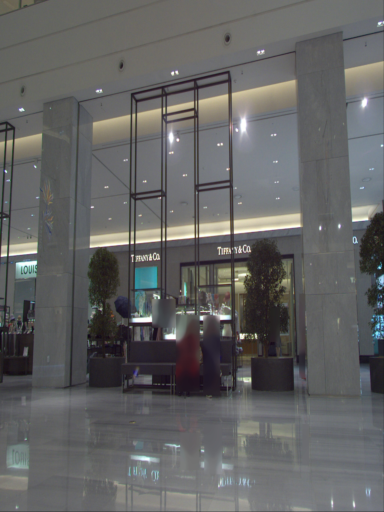 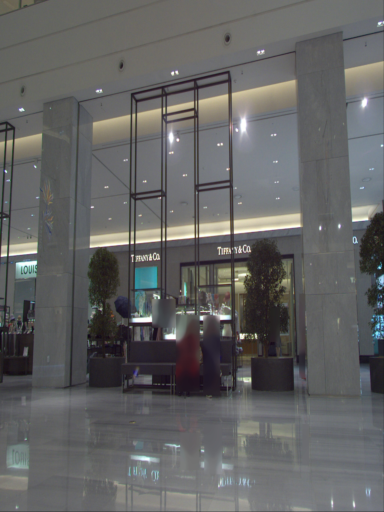 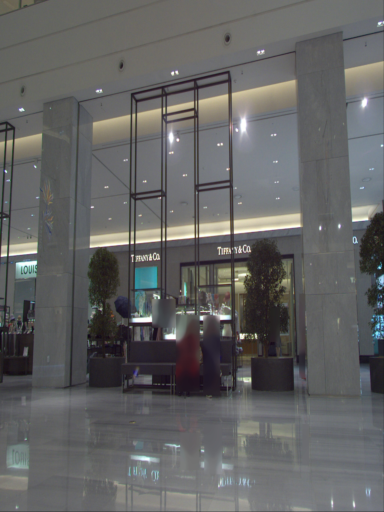 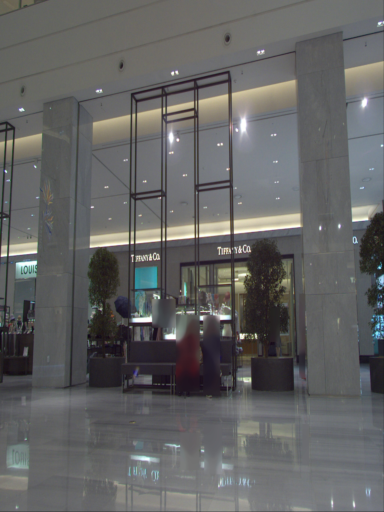 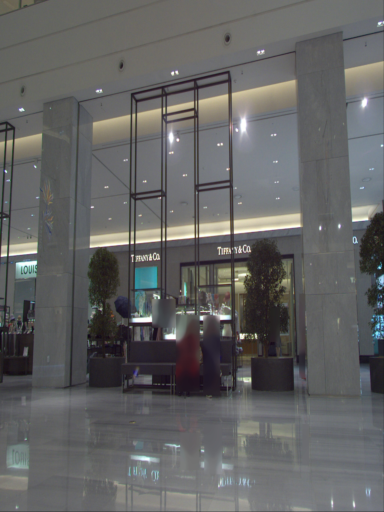 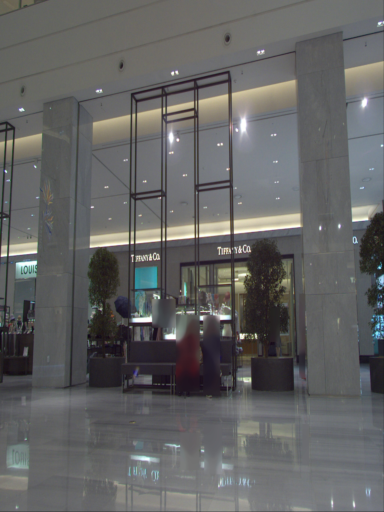 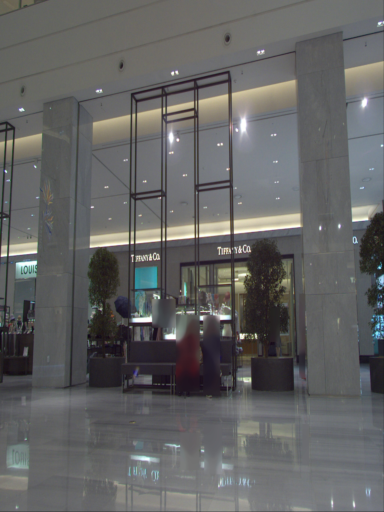 Indoor dataset: Pangyo Hyundai department (B1, F1)
Outdoor dataset: Pangyo and Youido
ㅇ
Image Retrieval
ㅇ
DB cluster
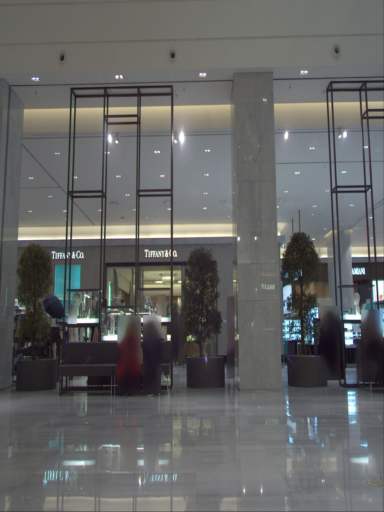 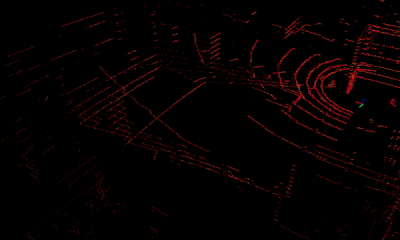 Query
ㅇ
Global
Descriptor
Database
Lidar Projection & 2D-3D matching
Pose Estimation
Feature Matching & Re-ranking
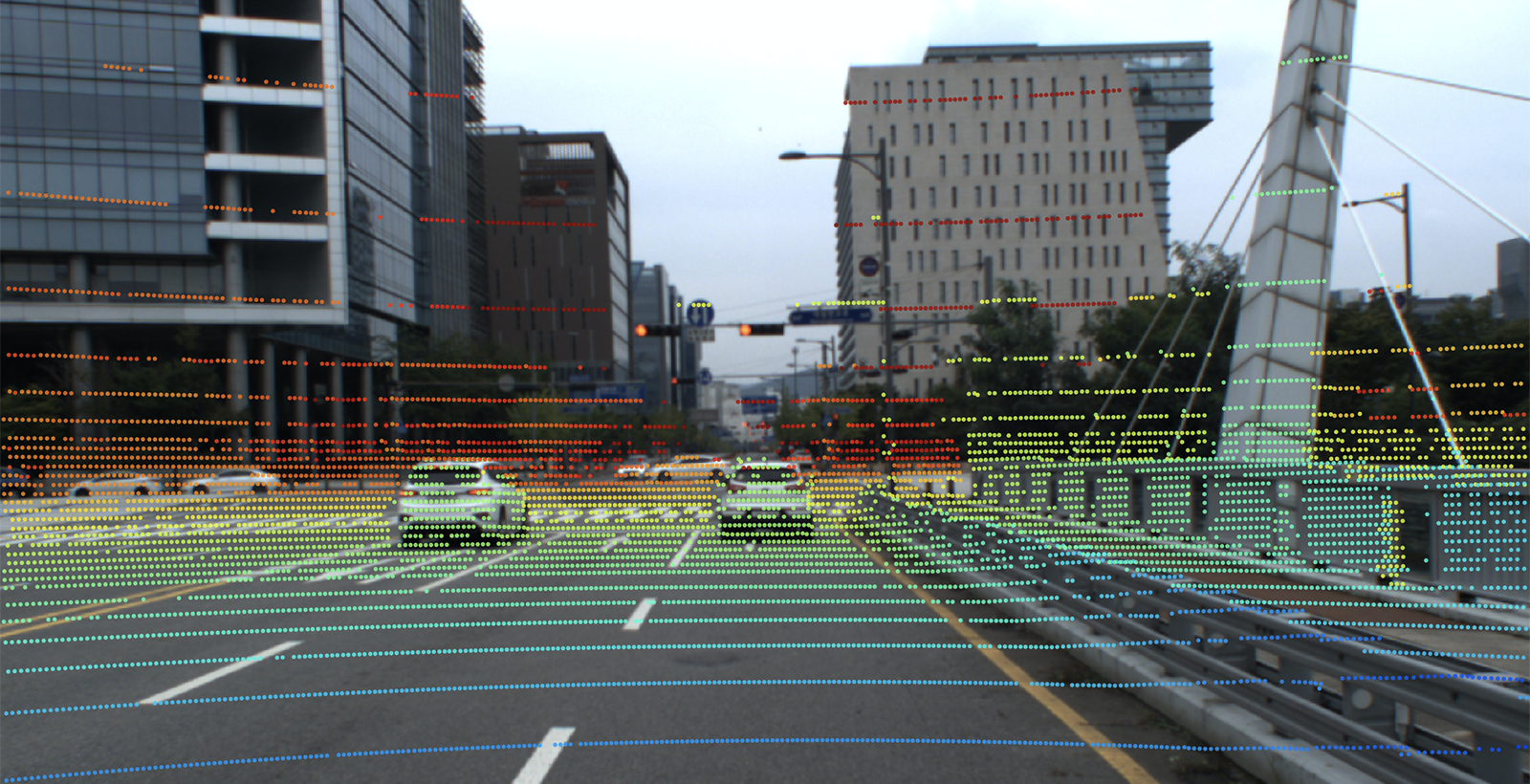 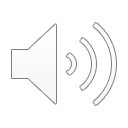 https://www.facebook.com/facebookrealitylabs/videos/357103208754306
Related Work: Facebook’s Live Map
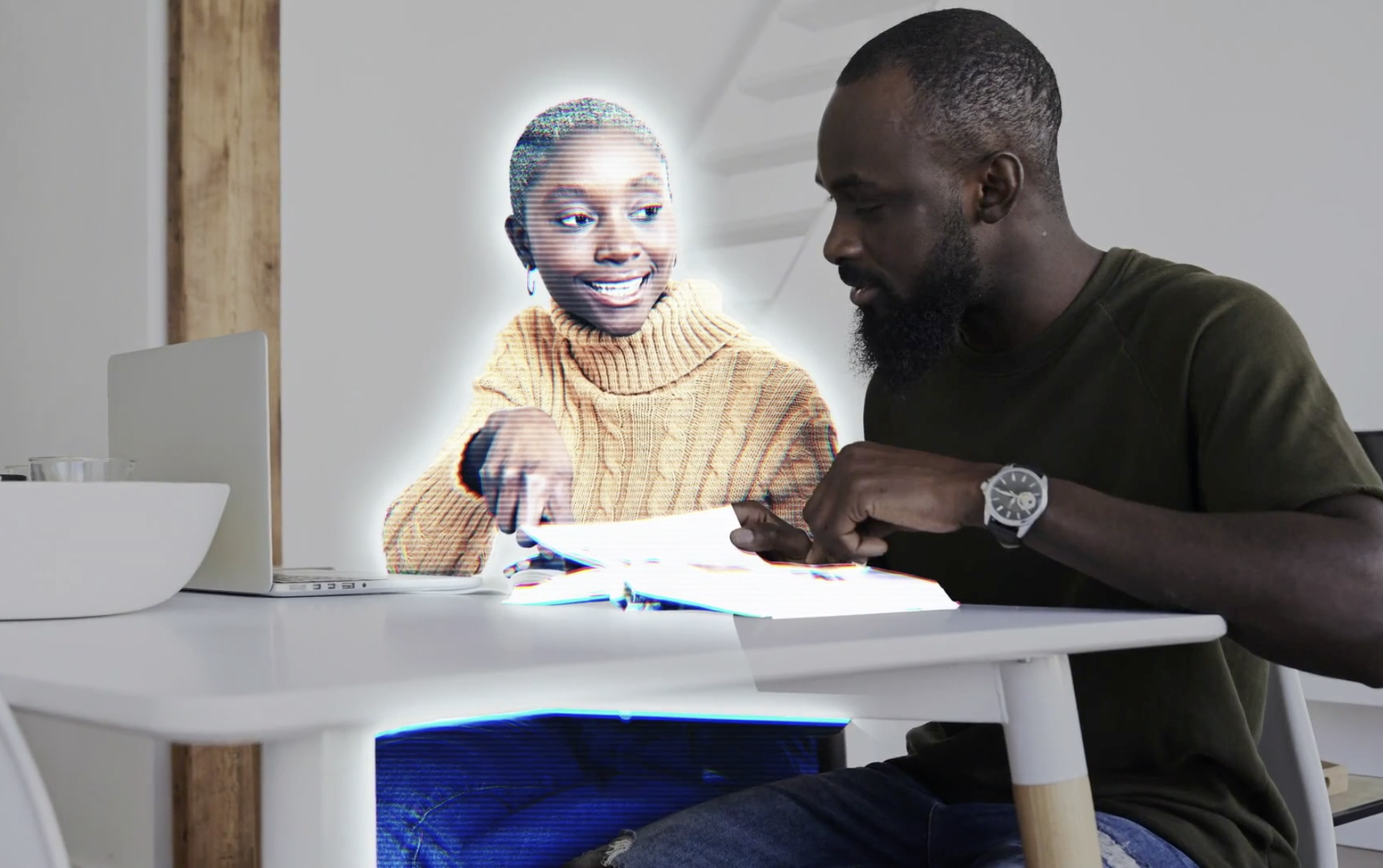 Live map consists of 3 layers
Content, index and location
It allows an avatar to be placed in our world (in AR/VR) in a natural way
It also helps mobile AR/VR devices save energy since those devices do not need to sense everything around us every time
Instead, they can focus on dynamic differences from the live map, which reduces computation cost
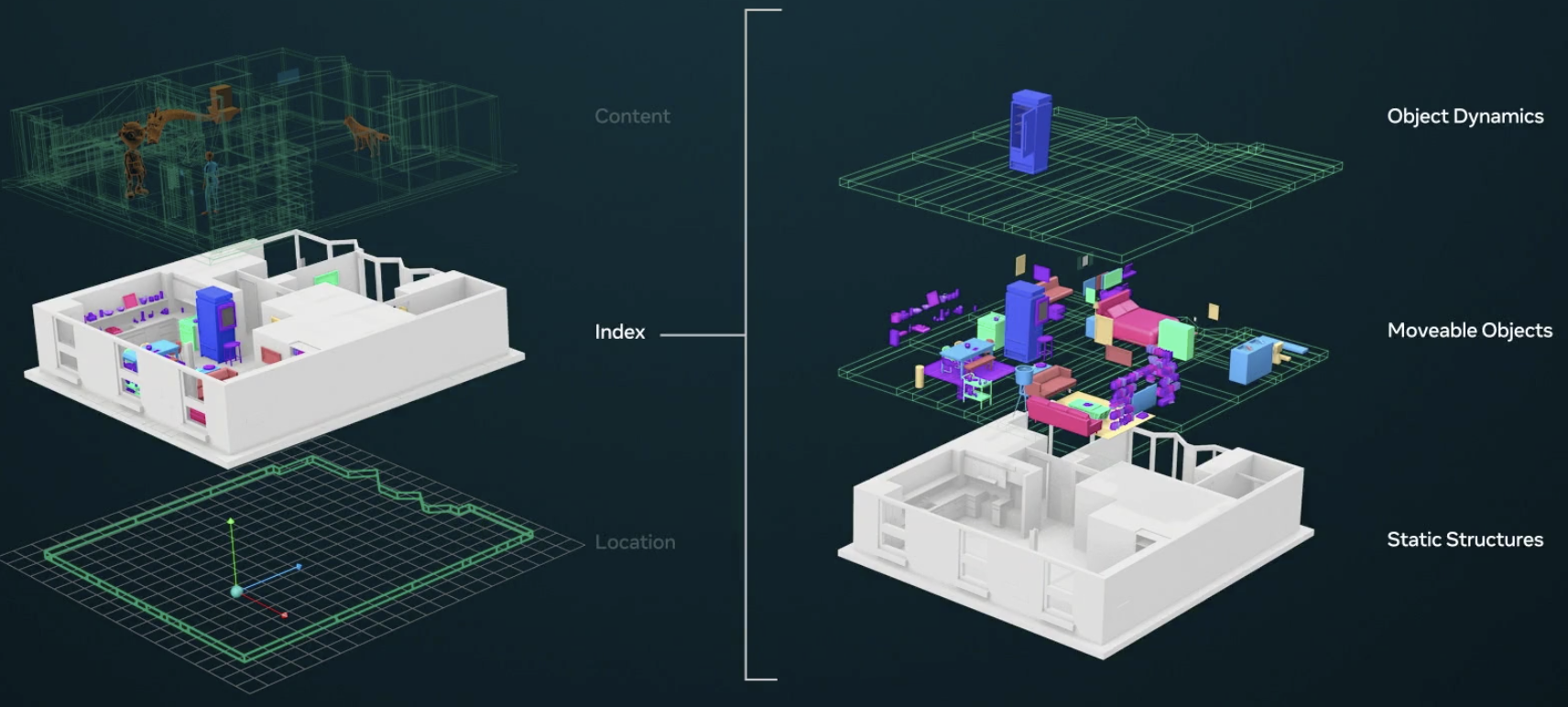 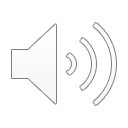 https://www.facebook.com/facebookrealitylabs/videos/357103208754306
Related Work: Facebook’s Project Aria
Especially, wearable devices will offer ego-centric view
In Project Aria, they use smart glasses, a research prototype, to collect ego-centric data
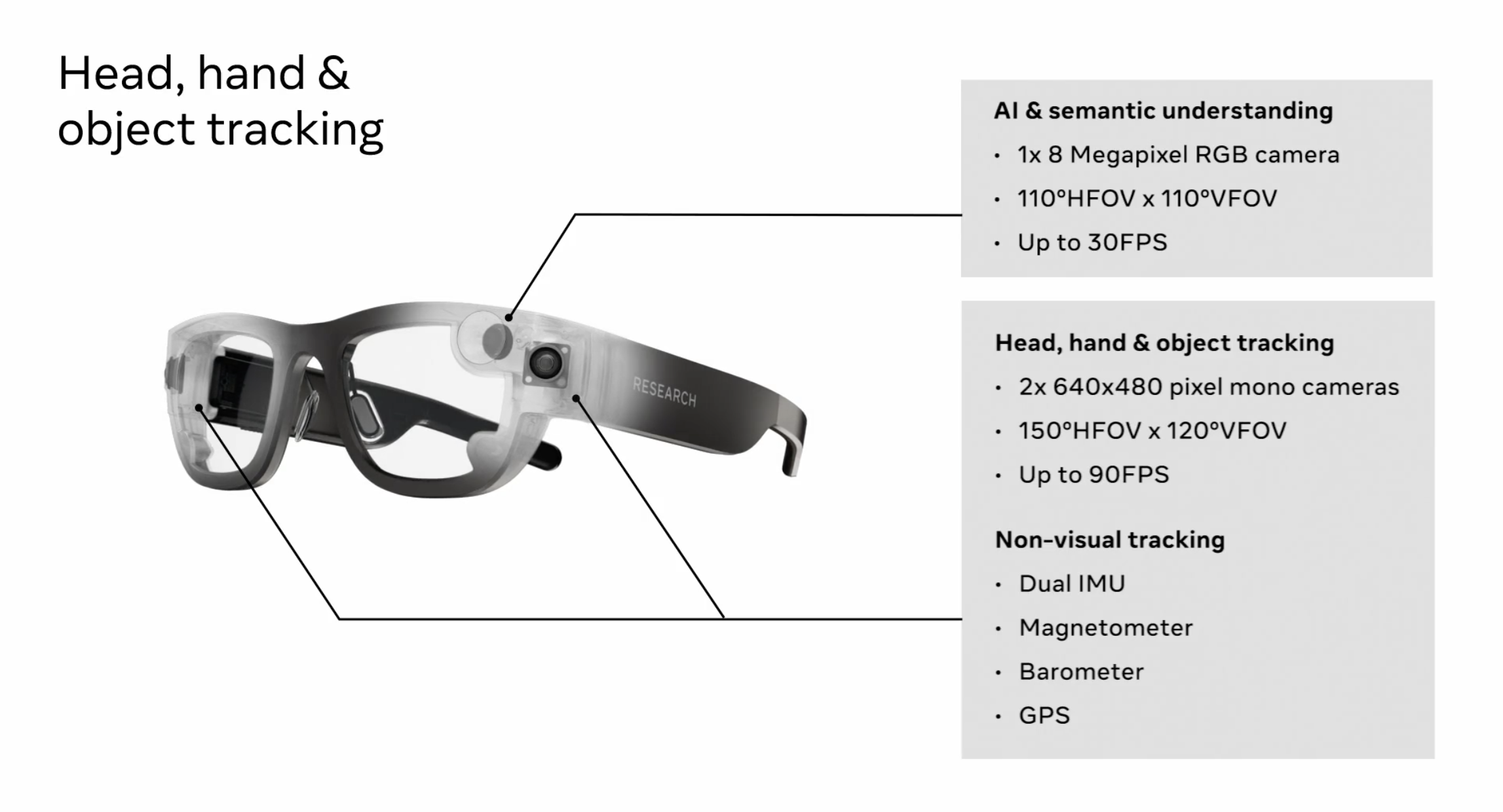 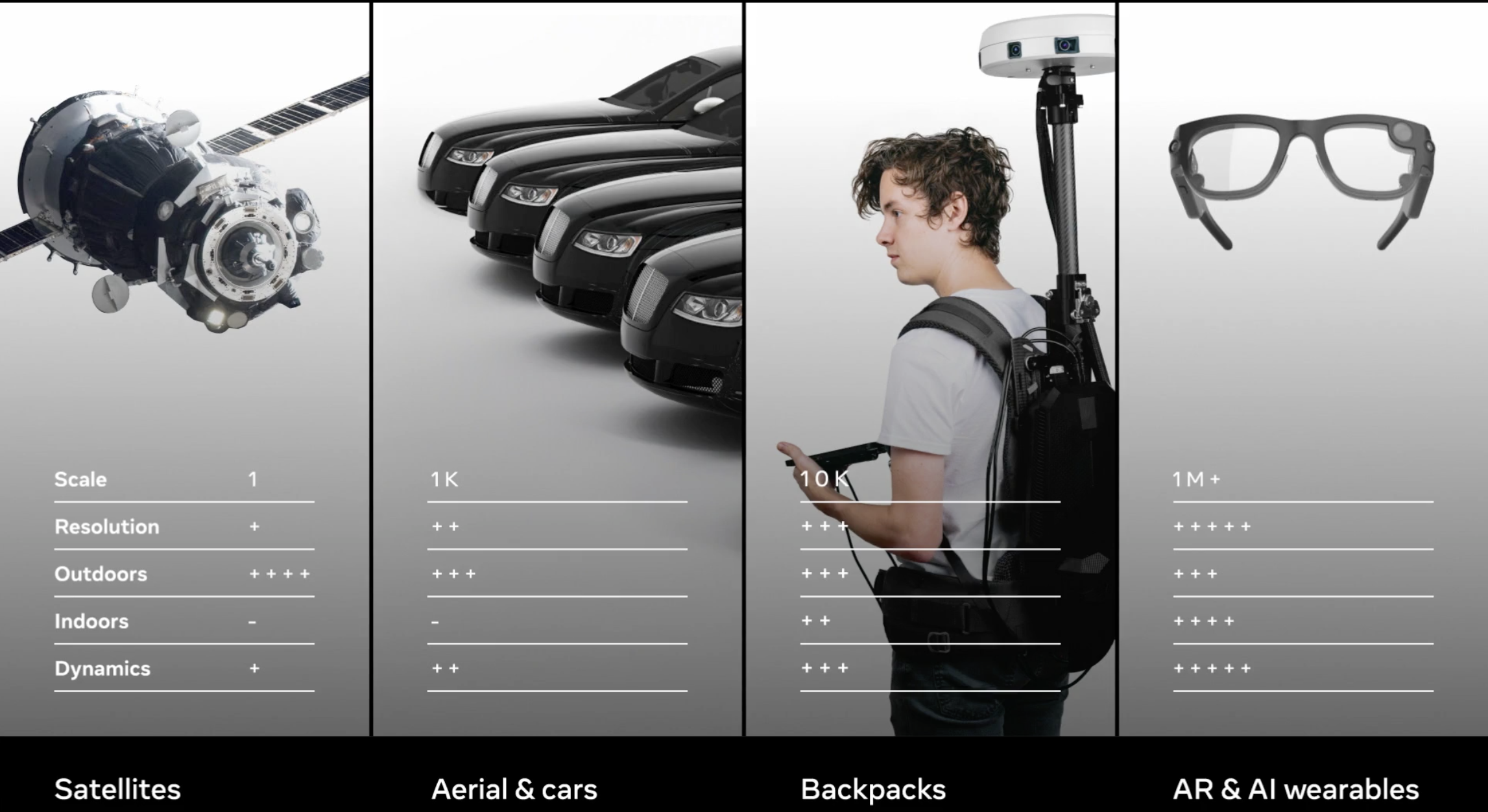 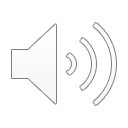 Research Plan Towards Powerful Mobile AR/VR Devices
“Need 10X~100X energy efficiency improvements and Privacy”
Vikas Chandra, Facebook Reality Lab. (HENP 2020 Workshop)
Algorithm optimization
On-device self-supervised learning
Exploiting multi-modality, e.g., depth sensor, image, voice, motion, …
Compiler-level optimization
AutoML for binary neural network
Low-precision on-device training
Hardware optimization
Efficient accelerator for binary neural networks and training/programmability
In-memory computation for conditional execution of extremely large binary neural network
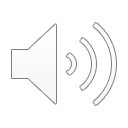 Thank You!
sungjoo.yoo@gmail.com
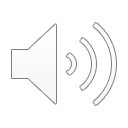